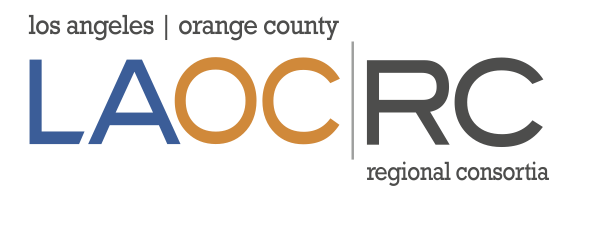 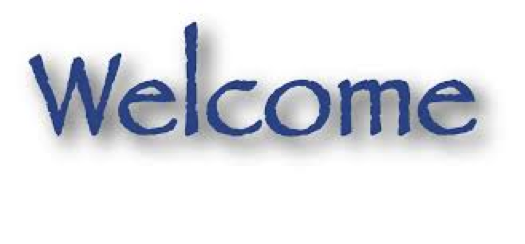 March 17, 2016
AGENDA:
Data Unlocked Update - Steven Glyer
Review Consortium Input - Nick Kremer
DOW Input - Nick Kremer
CTE EF Showcase - Jan Swinton & Jemma Blake-Judd
CCCAOE Update - Kari Irwin
Chancellor’s Office Update
Data Unlocked Update - Steven Glyer
Regional Workshops:

April 15 - Cerritos Sheraton - 103 registered, 10 places left
May 6 - Fontana IT Learning Center - 22 registered, 63 places left
May 13 - San Diego CC -37 registered, 60 places left
May 20 - LAOCRC - location TBD (NEW)
Data Unlocked Update
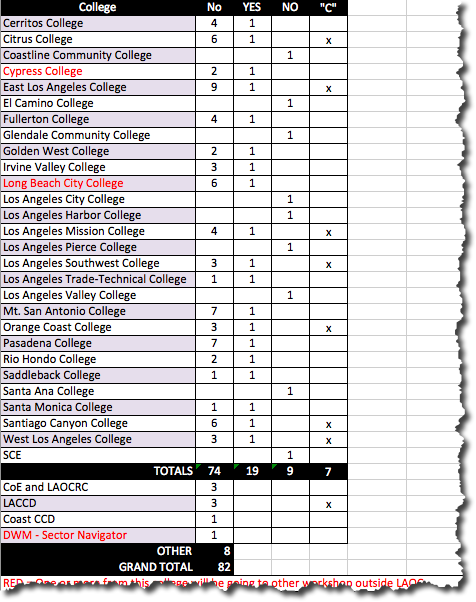 Handouts
Data Unlocked Update
April 15 Workshop Registration Summary

82 attendees from our region
21 attendees from CCCCO, IEPI and other regions
10 spaces left
19 colleges have teams
9 colleges have not signed up
7 colleges and 1 district are sending a “C” level attendee
Average of 4 attendees per college
Data Unlocked Update
Workshop Summary:
8:00 am - Check in and Breakfast
9:30 am - Scorecard, Tools & Resources, Technical Assistance
12 noon - lunch
12:30 pm - Hands-on Exercises
2:30 pm - break
2:45 pm - Overview
3:15 pm - Wrap Up
To prepare for the Workshop:

Bring at least one laptop/iPad per team
Each team must include on “C” for the am part only
Applications due June 1, 2016
Must attend workshop to access $50,000 allocation
Effective strategies for using the $50,000
Specialist/Consultant to assist colleges with planning
Bring together all colleges engaged in a specific industry to study the data
$200M will be given in part by success of your programs, thus how can this funding tackle that issue?
Data Unlocked Update
Key Links:

Workshop Registration - http://tinyurl.com/h2yusgf
Data Unlocked Resources for Key Talent - http://tinyurl.com/zyxpdwk
EverBrite SignUp page - http://tinyurl.com/z6fy9sx
Consortium Input at February Meeting - Nick Kremer
Process:
1. List of topics 
2. Discussed at tables
3. Turned in notes 
4. Compiled
5. Take action
Results
NEXT STEPS
DOW - Nick Kremer
DOW Recommendations

JPA
CTE EF Showcase - 
Jan Swinton & Jemma Blake-Judd
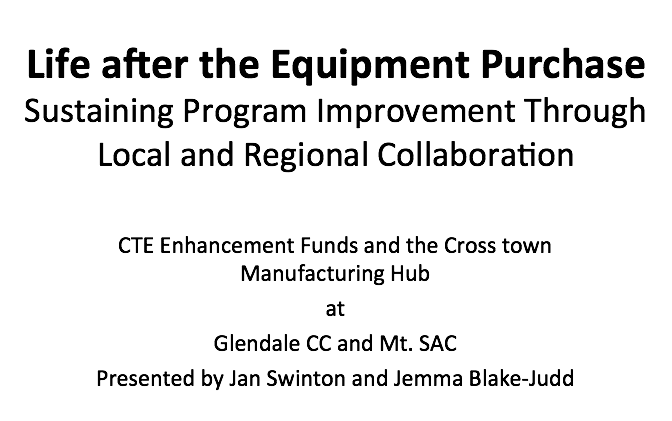 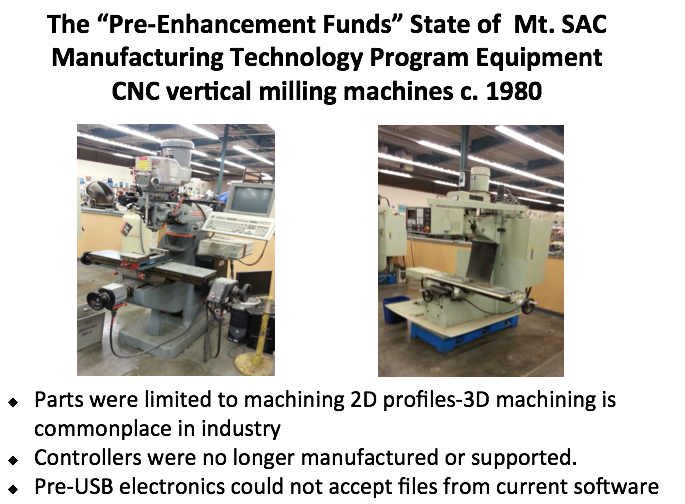 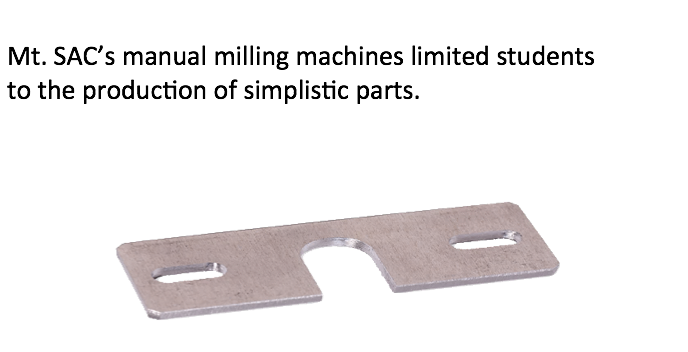 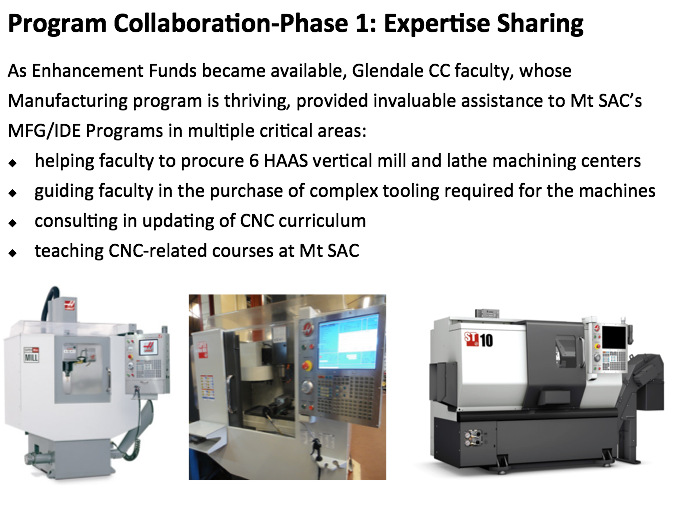 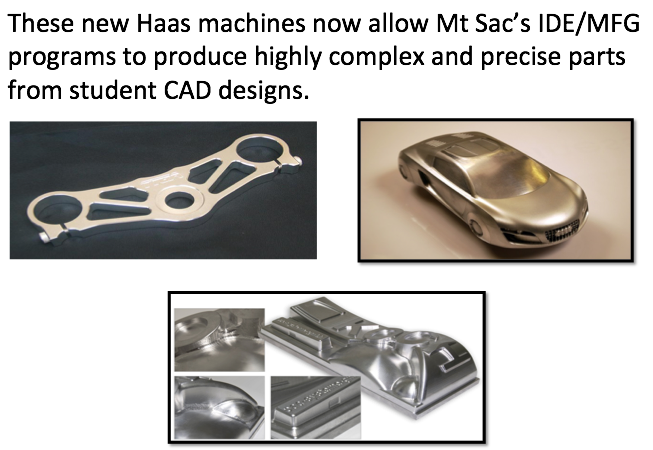 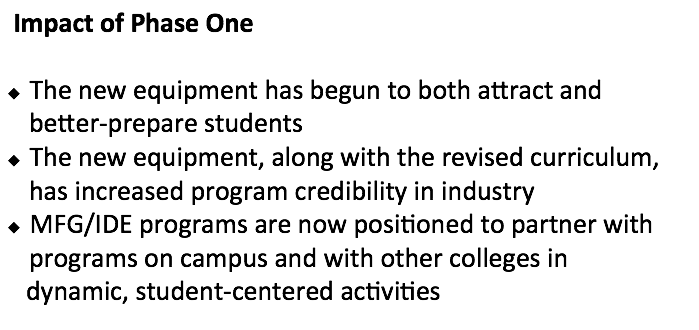 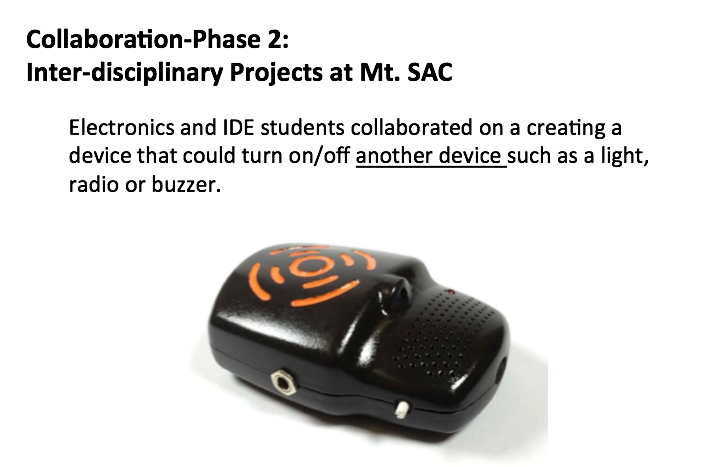 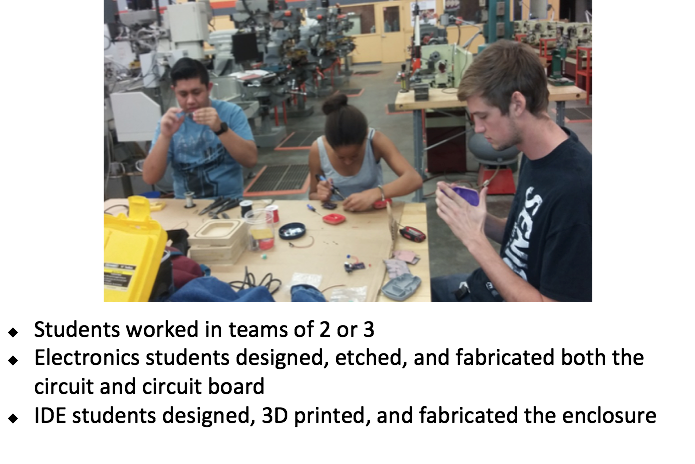 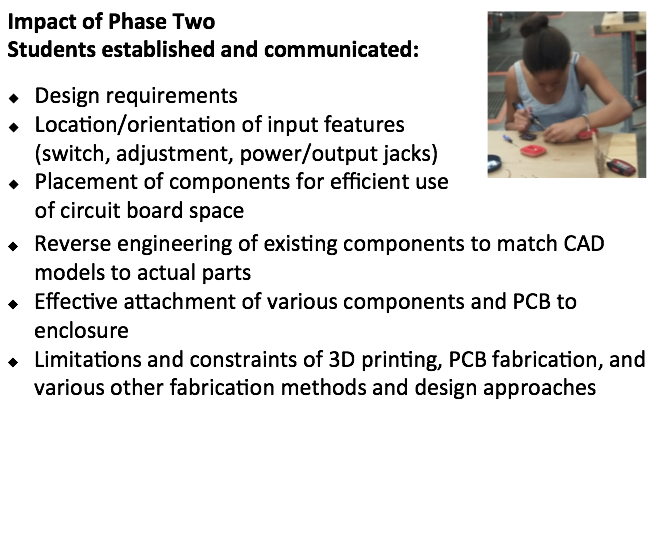 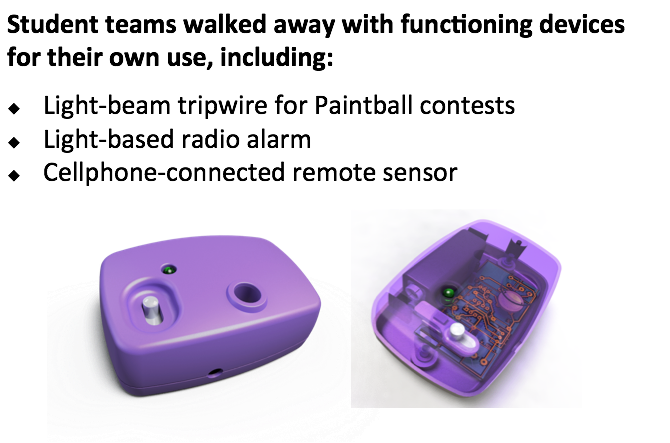 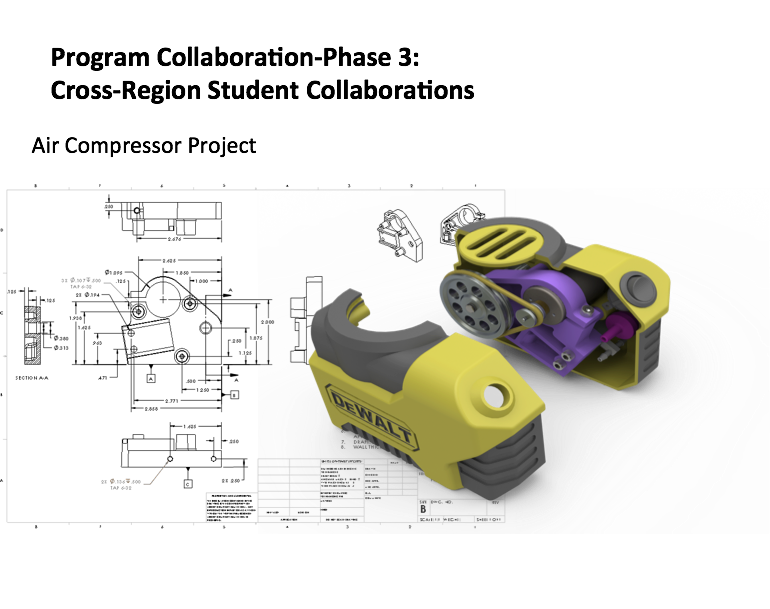 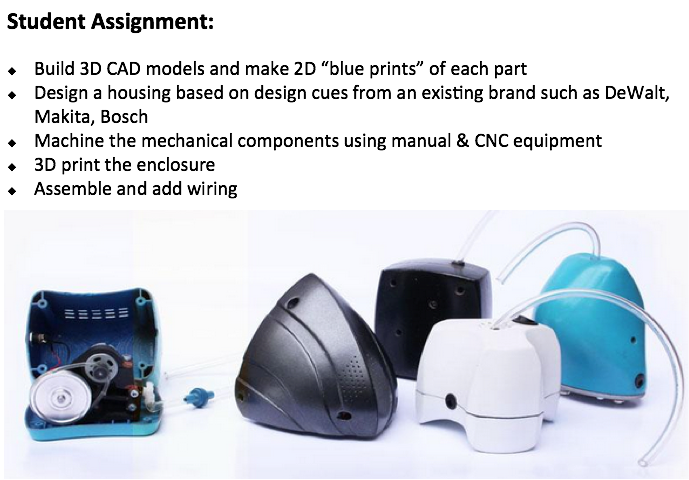 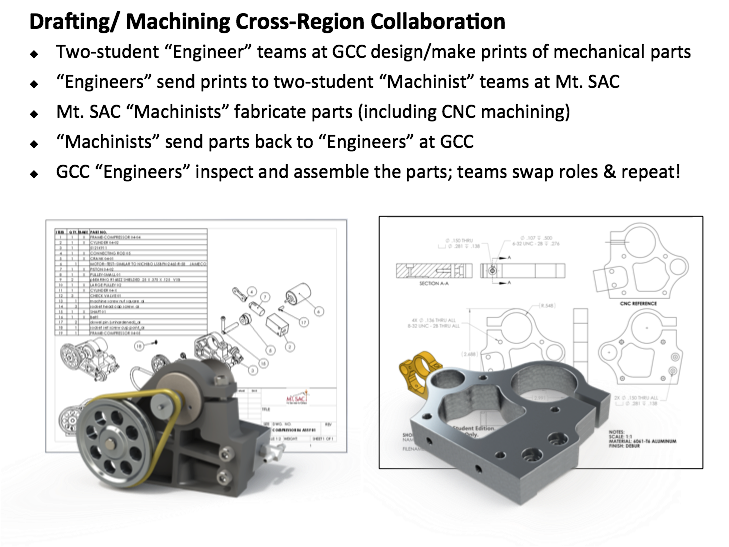 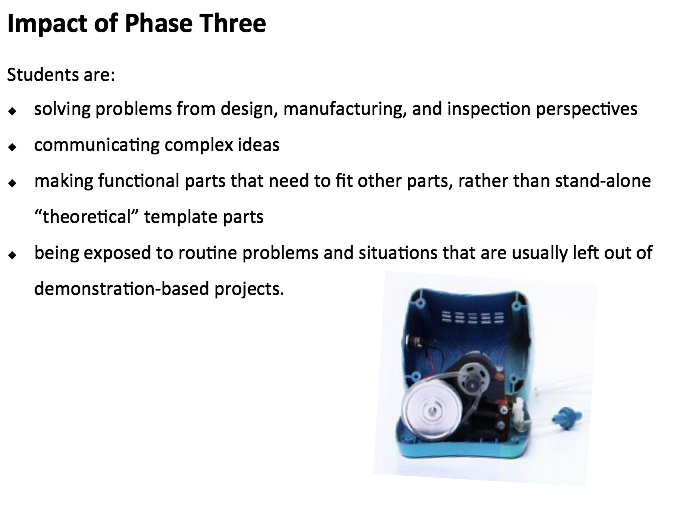 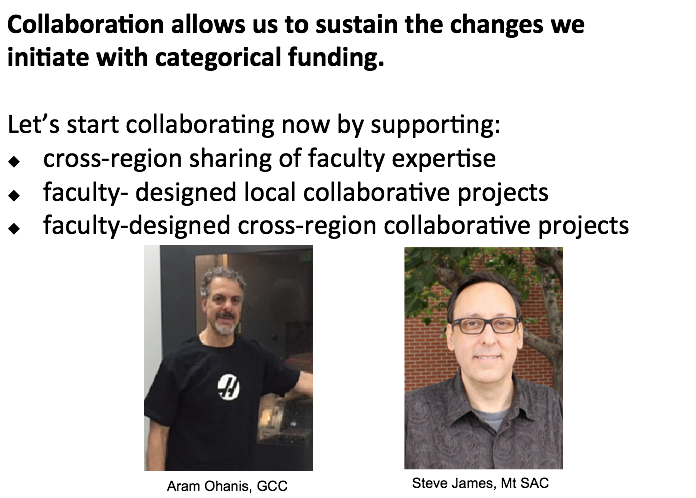 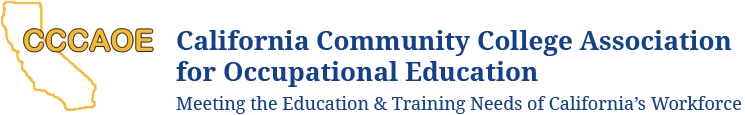 LA/OC Regional Vice President - Kari Irwin
Welcome new Executive Director- Elizabeth Wallner

2016 Spring Joint Conference- April 20-22, Sacramento
Early-bird registration payments due by April 1

CTE/EWD Leadership Academy- June 21-23, San Diego
Registration open, limited availability

CCCAOE visits Washington D.C.
Joyce Johnson, CCCAOE President, and Julius Sokenu, CCCAOE President Elect
www.cccaoe.org
Chancellor’s Office Update - Robin Harrington
Perkins
	Reauthorization
	2017-18 Allocations
	Application Templates
http://extranet.cccco.edu/Divisions/WorkforceandEconDev/CareerEducationPractices/PerkinsIV/PerkinsIVTitleIPartC/LocalApplicationTemplates.aspx
Core Indicators
https://misweb.cccco.edu/perkins/Core_Indicator_Reports/Forms_All.aspx
Application, Quarterly, and Final Claim Reporting
Quarterly Year-to-Date
Chancellor’s Office Update - Robin Harrington
Renewal RFAs
	Regional Consortia
	Sector Navigators
	Deputy Sector Navigators
	TAP Centers for Excellence
WIOA
	Final State Guidelines
		https://www.doleta.gov/wioa/docs/WIOA_State_Plan_ICR_OMB_Passback_Plus_Supplement.pdf
State Guidance on Regional Plans
Chancellor’s Office Update - Robin Harrington
Strong Workforce Program
	Current Information
	Briefings (Trailer Bill, SB 66 & AB 1892)
		Slides can be found here:  PDF|PPTX
March 17th 2-3 p.m.	Phone 888.886.3951	4523221
March 18th 10-11 am.	Phone 888.886.3951	3559195

	Questions
Announcements
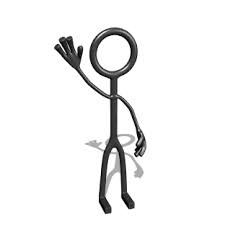 April Program Approval Cycle
Apps Due - Tuesday, April 5, 2016
	Voting Window - April 12-19
	PA Meeting (conf call) - April 28

April Consortia Meeting
Thursday, April 21, 2016
Joint meeting of CEOs, CIOs, CSSOs and CTE Deans